بررسی کانسپت موزه های مختلف
استادمربوطه:خانم نوروزی
هنرجو:سیما حسسن زاده
موزه هنر های معاصر
ساختمان موزه هنر های معاصر تلفیقی ازمعماری مدرن و سنتی است که با الهام از بادگیرهای مناطق حاشیه کویر ایران ساخته شده است‌
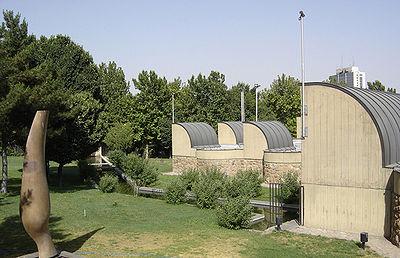 موزه نجوم
ایده گیری از عملکرد بادگیرها برای تهویه ی طبیعی داخل گالری ها واز این مواردند.البته ایده ی اصلی شکل گیری حجم کلی، هندسه حاکم بر کهکشان ها و اجرام سماوی می باشد شکل گیری اجرام سماوی از خوشه ها گرفته که دربرگیرنده ی چندین کهکشان هستند تا کهکشان ها، منظومه ها و حتی سیارات که خود دارای چندین قمر هستند، همگی بر اساس مرکزیت و گردش حول یک مرکز ثابت می باشد.مرکزیتی که حتی در کوچکترین ذره ی کشف شده تاکنون توسط بشر یعنی اتم ها نیر قابل مشاهده است در اتم ها نیر الکترون ها و پروتون ها در مدارهایی حول هسته ی اتم در گردشند. و این مرکزیت را در خانه ی خدا(کعبه) نیز می توانیم مشاهده کنیم.
کانسپت وایده اصلی
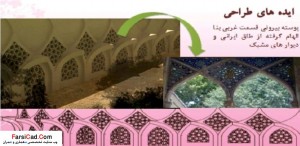 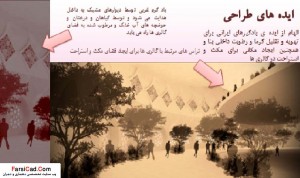 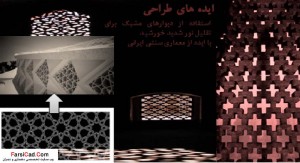 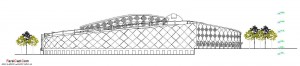 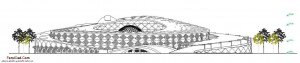 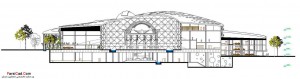 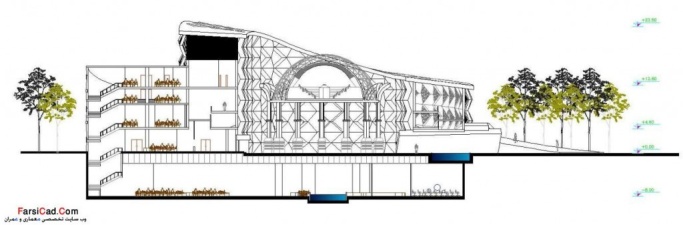 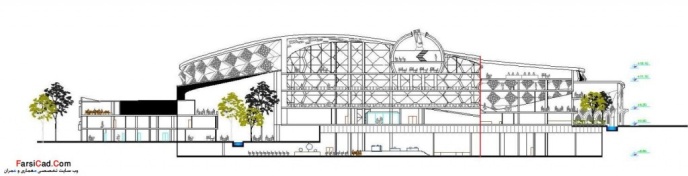 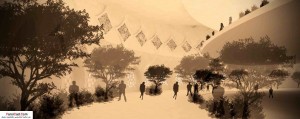 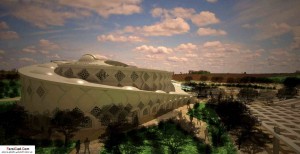 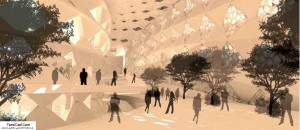 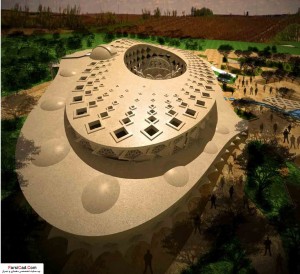 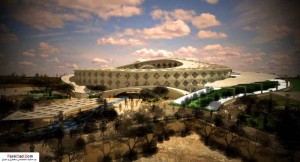 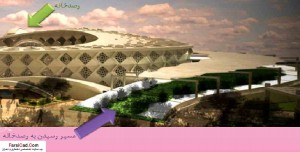 سیرکولاسیون طبقات، با ایده از فرضیه ی جهان های موازی در واقع دو نوع گالری که با ارتفاع های متفاوت به موازات هم به سمت بالا هدایت می شوند و در ارتفاع مشخصی این دو نوع گالری به هم متصل شده و جا به جا می شوند.
پلانتاریوم یا آسمان نمای مجموعه به عنوان مرکز حجم آسمان نما وسیله ای است شامل یک پروژکتور نوری یا دیجیتالی که در مرکز یک نیمکره ی گنبدی شکل نصب شده و عمل شبیه سازی صورت های فلکی و سوژه های سماوی را در هر زمان از سال انجام می دهد.
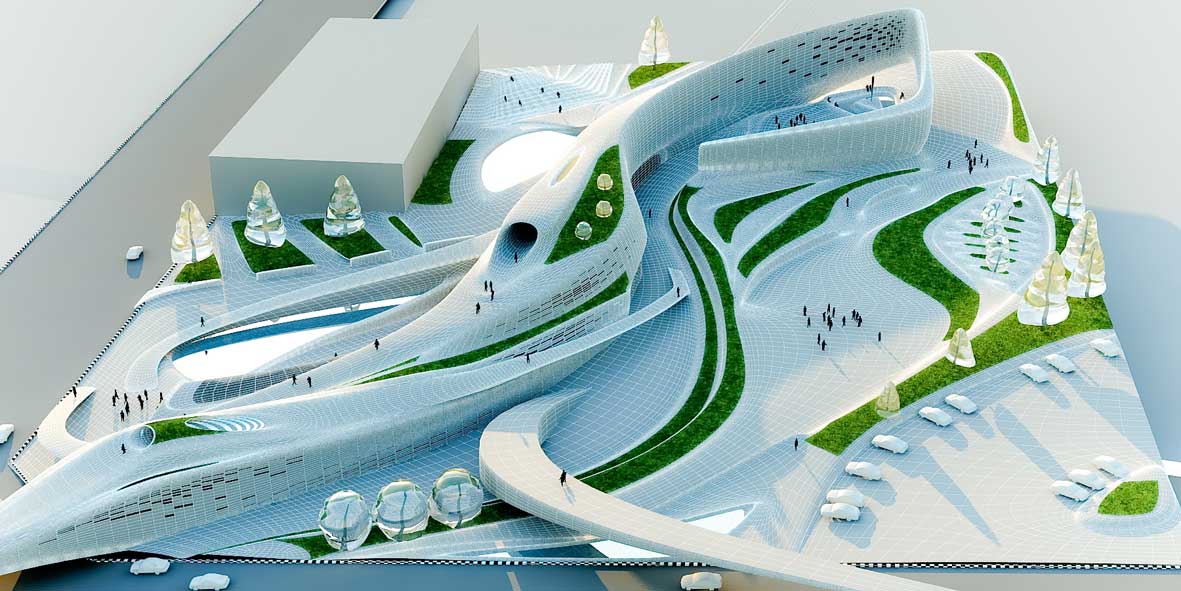 موزه هنر های معاصر
تحلیل سایت زمین مورد طراحی که واقع در چهارراه ادبیات میباشد
روند طراحی گرافیکی،حجمی و پلان مجموعههمانطور که گفته شد از خطوط گرافیکی در این طرح الهام گرفته شده و سعی بر درگیری مخاطب با موزه و دعوت شدن ناخودآگاه وی به درون فضای موزه میباشد که میتوان نوع به کارگیری این خطوط دعوت کننده را در تصویربالا مشاهده کرد.
طراحی سایت این مجموعه به صورت حجمی جهت درگیری هرچه بیشتر سایت و حجم انجام شد،چرا که بستر طراحی گاه از خود بنا نقش موثر تری را بازی میکند.در اینجا بنا به عنوان ماهیت اصلی و سایت به عنوان عنصر مکمل عمل میکند و سعی به تاکید بر بنا دارد
پلان زیرزمین
پلان طبقه همکف واول
پلان طبقه دوم که ورودی گالری ها از این طبقه تامین میشود.حس از خود دانستن موزه و کشف ،چیزی بود که به عنوان ایده به آن توجه میشد. پس از عبور از پل هوایی که از روی خیابان هجرت میگذرد ما بر روی بنا قرار گرفته و در امتداد این مسیر به فضای آینه میرسیم که تصاویری بی نظیر از مخاطبین ارائه میدهد و او را به سمت ورودی هدایت میکند.
ورودی گالری ها که از سقف در نظر گرفته شده است
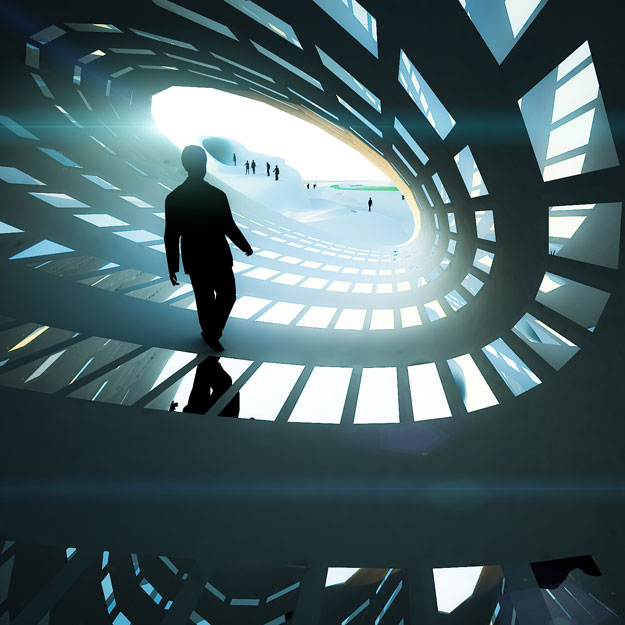 انشعابی از حجم که به صورت یک پل به فضای گودال باغچه ختم میشود
فضای گودال باغچه که برای نورگیری طبقه زیرزمین در نظرگرفته شده علاوه بر این امر، باعث درگیری فرم و حجم سایت هم شده و باعث توجه به کانسپت ها میشود
موزه ریورساید در گلاسکو
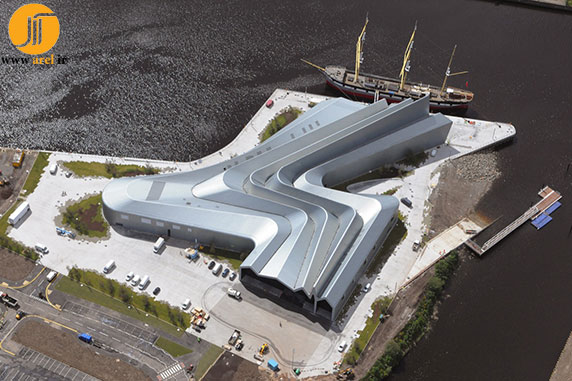 معماران زاها حدید پروژه موزه ریورساید در گلاسکو – اسکاتلند – را با سقفی زیگزاگ شکل و پوشیده شده از فلز روی به اتمام رساندند . ساختمان با نمای براق و 36 متر ارتفاع مشرف به رودخانه کلاید Clyde می باشد . نوارهای نور در داخل ، مانند شکاف های نوری سبز رنگ در قسمت زیرین سقف موجدار به نظر می رسند . موزه ریورساید از نام خود مشتق شده و طراحی آن از شهر به رودخانه جریان می یابد و نماد یک رابطه پویا است که موزه صدای اتصال شهر به رودخانه و همچنین انتقال از یکی به دیگری می باشد
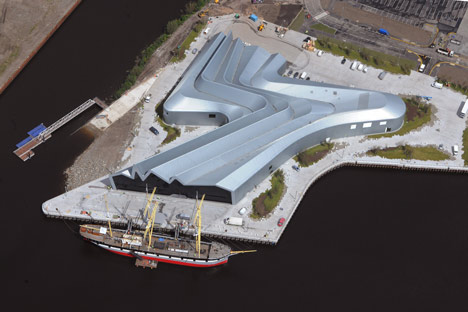 کانسپت طرح: از کانسپت های اصلی این طرح می توان به القا کردن لذت سفر در گذر زمان(حرکت از گذشته به آینده) به بازدیدکننده اشاره کرد.طراحی موزه ریورساید از متن حرکتی رودخانه مشق گرفته است.این بنا به رودخانه کلوین ملحق شده و یک رابطه پویا بین رودخانه و موزه ایجاد کرده است.ارتباط فضایی این موزه با تعبیه یک فضای باز و بدون ستون این امکان را به بازدیدکننده می دهد تا با یک حس تدریجی ، حرکت در فضا را درک کند.ارتقای شیشه ها در هر دو طرف نمای  پشت و جلو یک دیدگاه گسترده نسبت به چشم انداز رودخانه می دهد.استفاده از سنگ های گرد و متوسط به عنوان مشخص کننده مسیر حرکتی در اطراف ساختمان حس حرکت در بازدیدکننده ایجاد میکند به طوری که عموم در سایت با توجه به دیاگرام ارتباط فضایی،وارد یک فضای غیررسمی می شوند.این شیوه به حرکت و برقراری ارتباط موزه با عموم می پردازد.درختان در قسمت اسکله کاهش پیدا کردتد تا در معرض باد غالب قرار نگیرند.
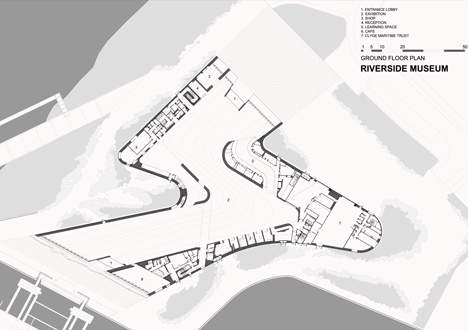 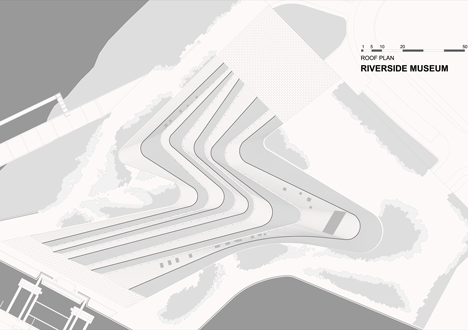 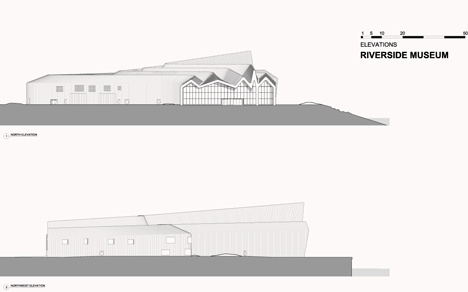 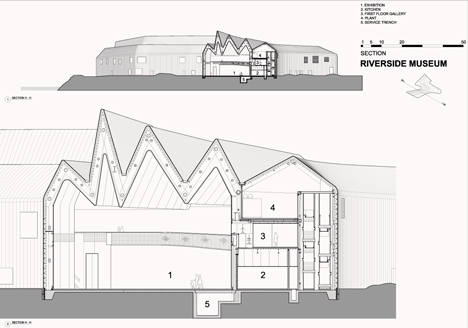 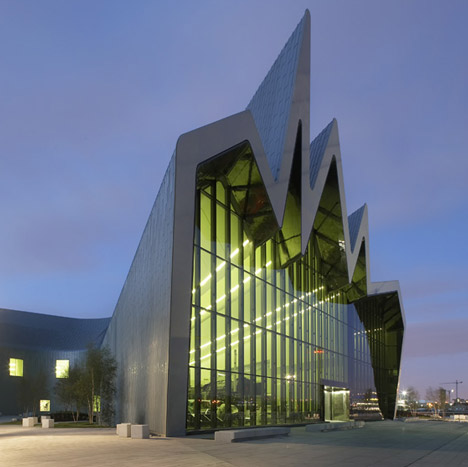 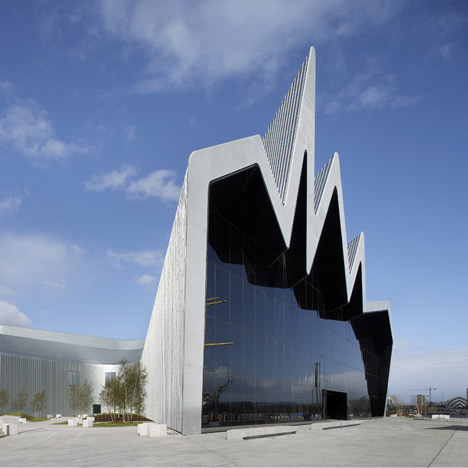 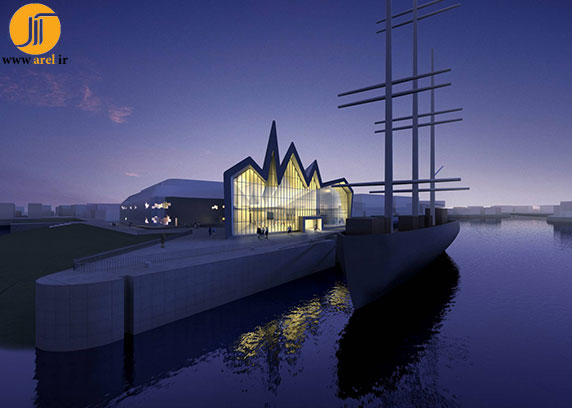 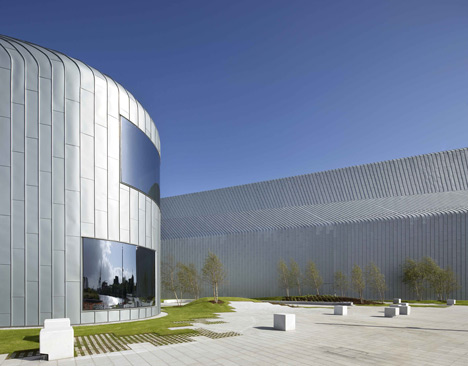 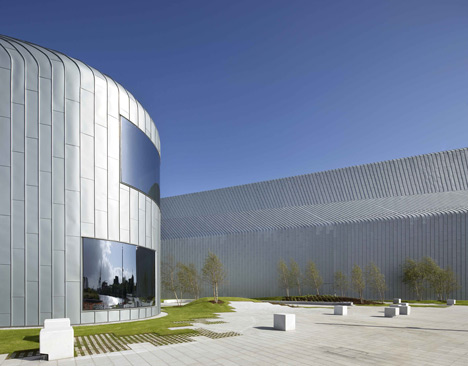 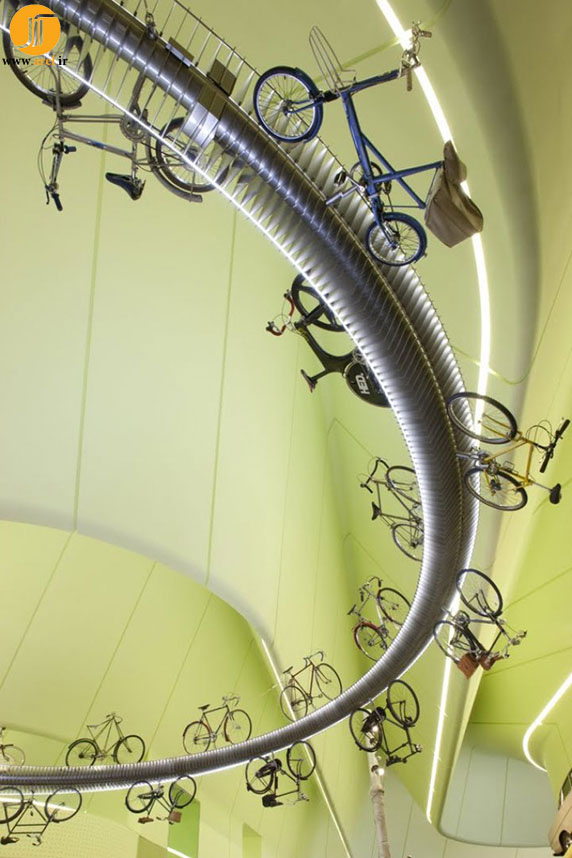 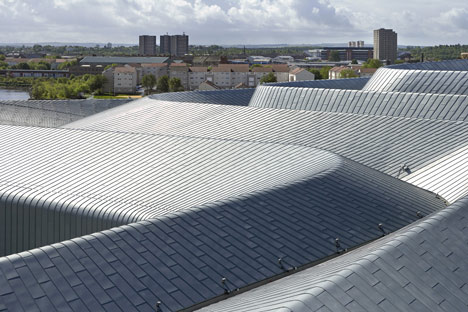 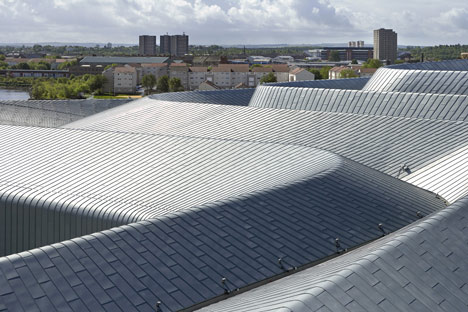 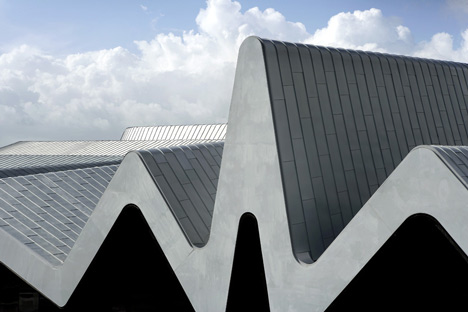 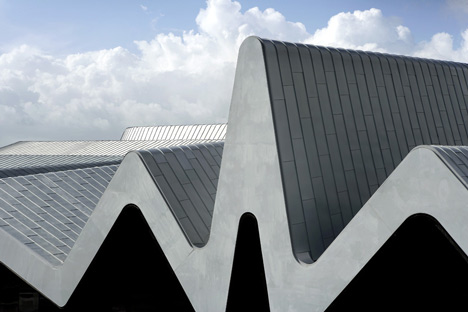 موزه BMWمونیخ، آلمان
همانطور که از نام این موزه پیداست اینجا جایی است که به تاریخچه این سازنده ماشین آلمانی پرداخته و روند طی شده برای تولید ماشین در طول این سال‌ها را مورد bmw قراربررسی قرار می‌دهد.این موزه که در نزدیک برج دارد شبیه به ابر بزرگی است که روی زمین آرمیده است. طراح این بنا پرفسور اتریشی، کارل شوانزربوده است
این بنا کروی مانند طراحی شده که اشاره به پلنتاریوم یا چشم بصیرت و دانش دارد. همچنین این بنای جالب دارای بخش‌هایی پلک مانند هم است که با باز شدن‌شان می‌توان به استخرهای اطراف دسترسی داشت. طراحان این بنا سانتیاگو کالاتراوا و فلیکس کندل هستند
موزه ی تازه تأسیس هنر و علم سنگاپور که در ساخت آن از فرم گل نیلوفر الهام گرفته شده، در قلب طرح توسعه ی خلیج مرینا، یک سازه ی قابل توجه در این بخش ساحلی است؛  سازه ای با بخش هایی شبیه به ١٠ انگشت که به سوی آسمان بلند شده اند. مهندس معمار این طرح موشه سفدی این موزه را به گونه ای طراحی کرده است نور طبیعی پس از عبور از نوک این انگشتان وارد بنا شده و برای تامین روشنایی دیوار های منحنی شکل بنا از آن استفاده می شود.  سقف گود شکل آن نیز آب باران را جمع کرده و از ارتفاعی ٣٥ فوتی در مرکز ساختمان به درون استخری در طبقه ی پایینی هدایت می کند (استخری که خاصیت بازتابندگی دارد) و سپس در آنجا به یک آبشار استوانه ای شکل تبدیل می شود که قابلیت خنک کردن هوا را دارد و حتی پس از آن نیز برای استفاده در سرویس های بهداشتی موزه بازیافت می شود.
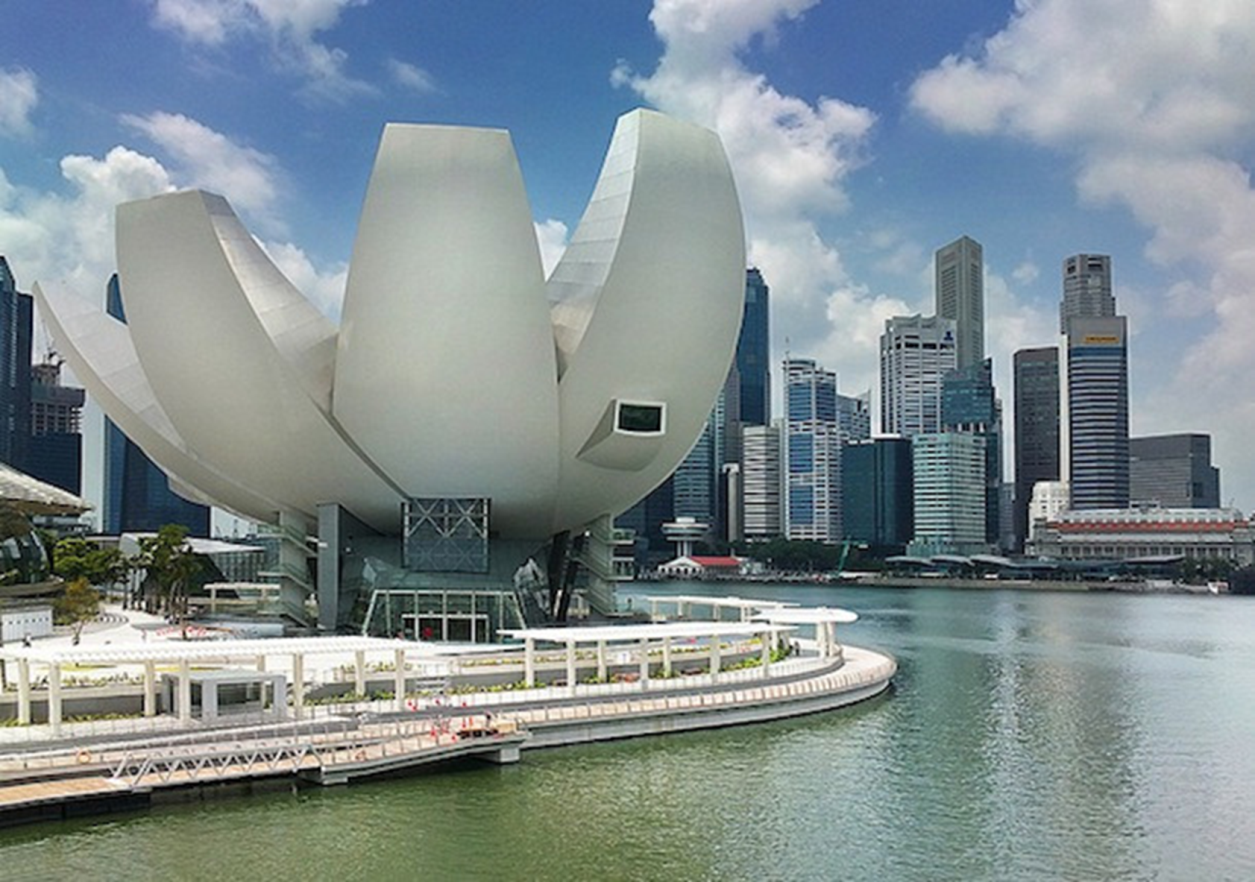 محورهای مرکزی منطقۀ فرهنگی ابوظبی، معبر راهرو مانندی است که از موزۀ طبیعی شیخ زاید تا دریا ادامه دارد. این محورهای مرکزی و تقابل عمل آن ها با گردشگاه مشرف به دریا، در جایی که جزیره شکل می گیرد، مجزا می شود، کالبدهای داخل شاخص و ساختار فضاهای اصلی این مرکز معنا می یابد، یک انشعاب هندسی به وجود می آورد. دیاگرام فعل و انفعالات مسیرها، یک سیستم سازماندهی اولیه برای بنا و حرکتی از یک طرح عمومی به سمت ساختار آتی طرح را به طور کامل و صحیح میسر می سازد.
موزه فرهنگی ابوظبی
انرژی مرکز هنرهای نمایشی نمادی از حرکت حاکم بر کالبد شهری در معابر سرپوشیدۀ پیاده و گردشگاه مشرف به دریای منطقۀ فرهنگی است،_دو جزء اولیۀ متقاطع سایت، منشعب کردن الگوریتم و رشد  روندهای شبیه سازی است که در بازنمایی گسترش فضایی استفاده می گردد و در مجموعۀ هندسی پایه قرار می گیرد، سپس دیاگرام ها برنامه ریزی شده و تفسیرات معماری در یک سری از دوره های متوالی به آن اضافه می شود. در این ترکیبات ابتدائی، تحلیل زیستی از دیاگرام های تجریدی به طراحی معماری تغییر شکل می دهد
محورهای مرکزی منطقۀ فرهنگی ابوظبی، معبر راهرو مانندی است که از موزۀ طبیعی شیخ زاید تا دریا ادامه دارد. این محورهای مرکزی و تقابل عمل آن ها با گردشگاه مشرف به دریا، در جایی که جزیره شکل می گیرد، مجزا می شود، کالبدهای داخل شاخص و ساختار فضاهای اصلی این مرکز معنا می یابد، یک انشعاب هندسی به وجود می آورد. دیاگرام فعل و انفعالات مسیرها، یک سیستم سازماندهی اولیه برای بنا و حرکتی از یک طرح عمومی به سمت ساختار آتی طرح را به طور کامل و صحیح میسر می سازد
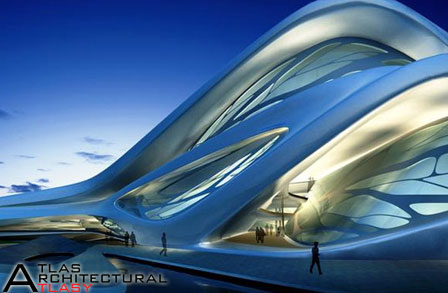 فرم تندیس گونۀ مرکز هنرهای نمایشی از حرکات خطوط پدیدار می شود، بتدریج به درون جزئی رشد یابنده گسترش می یابدکه مانند شبکه ای از شاخه ها و انشعابات متوالی است. بادهای وزنده در اطراف سایت، بر پیچیدگی معماری می افزاید. بناهایی که در ارتفاع و عمق هستند و در کالبد خود دارای نقطه های اوج چندگانه در فضاهای اجرایی می باشند،  ساختاری ارتجاعی مانند میوه ها در یک درخت انگور  را دارند و نمای آنها به سمت غرب و نزدیک به آب است
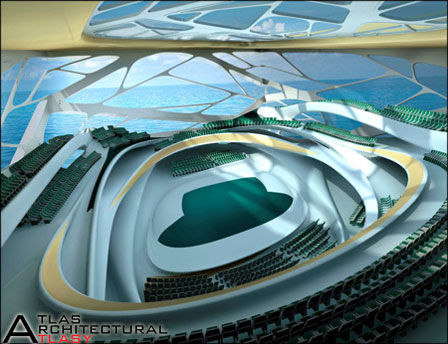 ارتفاع بنا به ۶۲ متر می رسد و قسمتی از مجموع خمیدگی  ساختار از موزۀ دریایی شروع شده و به جنوب موزۀ گوگنهایم ابوظبی در انتهای شمالی سایت می رسد. با اینکه مرکز حجم در لبۀ آبی قرار دارد، مرکز هنرهای نمایشی با قرار گرفتن در مرکز محورها اعتبار بیشتری می یابد. این ترتیب، بلوک ماتریس گونه در Arterial Road (جادۀ شریانی) را جدا می کند و نماهایی به سمت دریا و خط آسمان ابوظبی جلوه گر می شود. تالار کنسرت بالای چهار تأتر کوچک قرار گرفته است و اجازه می دهد که نور روز به درون نفوذ کند و جلوه های مهیجی از دریا و خط آسمان شهر از پنجرۀ عظیم آن دیده شود. سرسراهای محلی هر یک از تأترها بازدیدکنندگان را به سمت دریا هدایت می کنند تا با یک دید ثابت با محیط اطرافشان ارتباط برقرار بکنند. در قسمت شمالی بنا رستورانی با یک تراس بزرگ و سقفی سایه انداز قرار داردکه مرکز کنفرانس مجاور در بالای تأتر را در دسترس قرار می دهد. قسمت آموزشی هنرهای نمایشی در بالای تأتر تجربی و در قسمت جنوبی قرار دارد، در همان حال در قسمت انتهای غربی این تندیس که به تردد پیاده در بعضی مناطق یاری می رساند، پلی مرکز هنرهای نمایشی را به ناحیۀ مرکزی پیوند می دهد
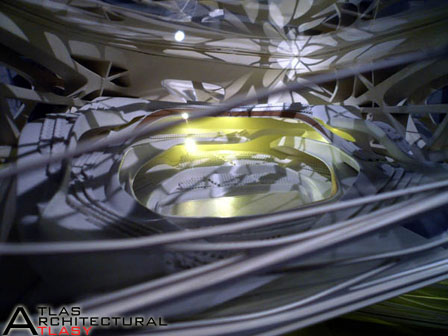 موزه GC Prostho ژاپنسیستم به کار رفته در معماری این بنا به یکی از اسباب بازی‌های قدیمی ژاپن به نام کیدوری باز می‌گردد. کیدوری در اصل تکه‌هایی از چوب است که به هم پیوسته و اشکال خاصی را ایجاد می‌کنند. نیازی به استفاده از فلز برای حفظ این اتصالات وجود ندارد. مهندس معمار این بنا جون ساتو است
موزه اسکله میامی
اولین:فرم خارجی می باشد که نمادی از احساسات و رنج همراه با مهاجرت ِ مهاجران آمریکایی لاتین است با تأکیدی بر سرنوشت دراماتیکِ جوامع مهاجر.سازمان داخلی که از چرخاندن ارتفاعات شکل گرفته و نمادی از تلاش و مشکلات فراوانیست که مردم باید بر آن غلبه کنند.اشکال نامنظم تهاجمی از دور قابل مشاهده هستندعامل دوم ، رابطه منحصر به فرد با محیط زیست ساحلی است.تند باد های این منطقه،الهام بخشِ اصلی فضای خارجی فرم می باشد.به این ترتیب،فرم خارجی تشابهی از موج های دریایی بزرگ است که یک شخصیت پویا در ارتباط با شکل ساختمان تولید می کند
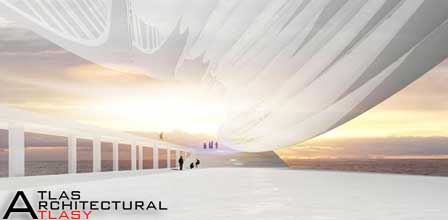 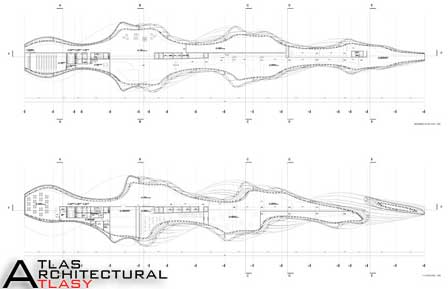 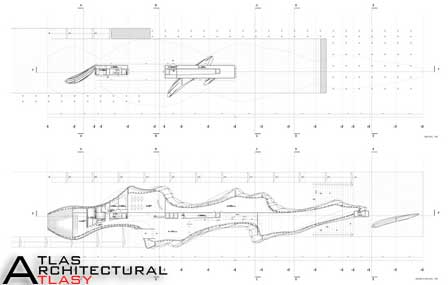 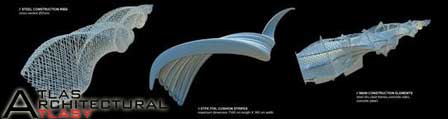 موزه اتومبیل GATTI3
تست ماشین سوژه ای بود برای طراحی سازه ای که صرفا به ماشین اختصاص دارد.چرا که ماشین به عنوان یک طراحی، اکتشاف نو، زمینه ای ازعلم آموزی، موضوع مقالات و وسیله جابجایی مطرح است.اینجا سازه محل تلاقی اتومبیل است با انسان در یک فضای ساختاری ارگانیک که دارای یک فضای باز با مقیاسی وسیع می باشد
در اینجا همه چیز به ماشین ختم می شود. اینجا خبری از پلکان، دیوار، طبقه وآسانسورنیست، بلکه شما با سطوح شیبدارسروکاردارید و صعود به طبقات بالایی بایک حرکت سیال و روان همراه است. ساختارسازه براساس یک رمپ شیبدارمی باشد که قسمت ورودی وخروجی آن با یک پارتیشن شیشه ای جدا شده است. توپولوژی ساختمان چنین است که گویی بازدید کننده حکم تماشاچی را دارد که ازفیلمی دیدن می کند که بازیگراصلیش اتومبیل است ومی بایست فریم فریم شاهد فیلم باشد. نمای ساختمان بگونه ایست که ازخیابان های اطراف برای ماشین های رهگذر و از دید مسافران هوایی و یا حتی کاربران اینترنتی که ازدید ماهواره ای نگاه می کنند، کاربریش قابل تشخیص است
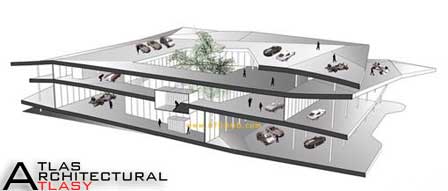 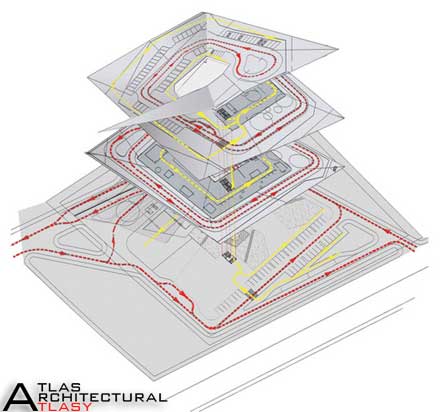 موزه سالوادور دالی
موزه دالی در فلوریدا طرح یان وی موس نوساز نیست،چراکه در سال ۱۹۸۲ افتتاح شده است،اما در این موزه ی ۶۸۰۰۰ متر مربعی،فضایی اضافه شده که با ۲۱۴۰ قطعه پوشیده شده است. و دارای رنگهای روغنی و آبرنگ و نقش و نگاره می باشد
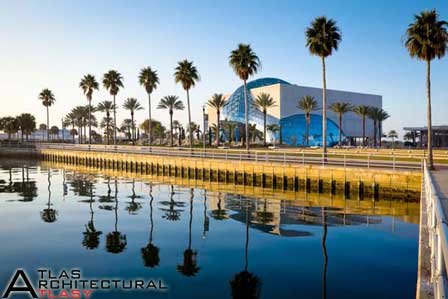 این موزه توسط یان وی موس طراحی شده است. این خروجی برای ساختمان ۷۵ فوتی موزه که دارای کاربرد های هنری ست،ترتیب داده شده و شامل ۱۰۶۲ شیشه مثلثی یونیک بوده که تشکیل حبابی را میدهد،که انعکاس دهنده پهنه آبی آسمان می باشد و به اطراف قسمتی از ساختمان مستطیلی قدیمی موزه امتداد یافته است.این طراحی که Enigma نام دارد به نوعی انعکاس دهنده حال و هوای کارهای دالی،و در بردارنده حس زندگی می باشد
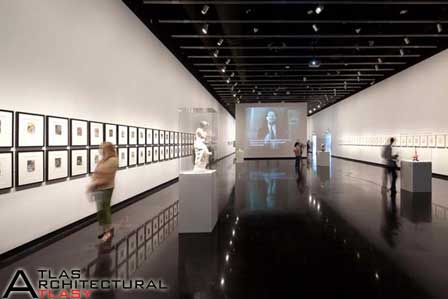 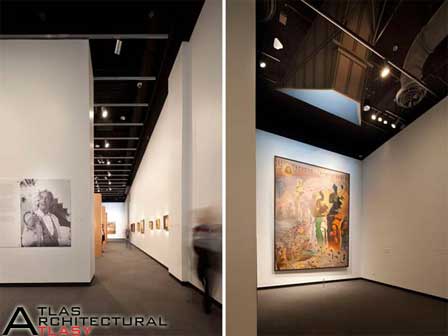 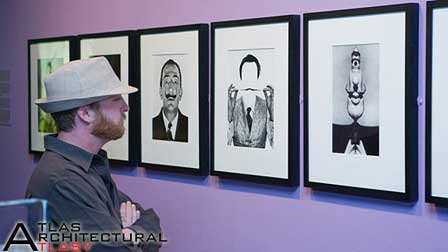 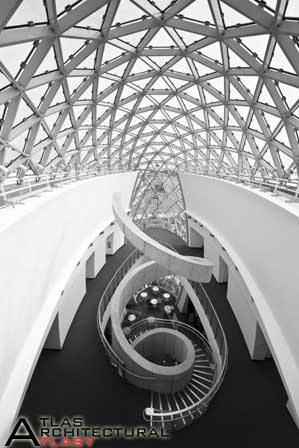 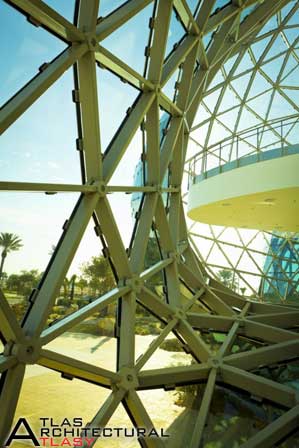 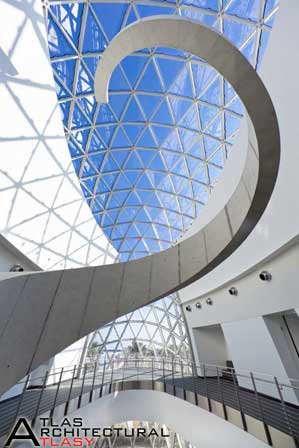 این کار با حالتی اثیری و روحانی دارای یک کنتراست قوی با قسمت خشن بتونی ساختمان اصلی می باشد.اما این صرفا یک طراحی هنری ست چرا که در معرض طوفان و حوادث طبیعی دیگر از ارزش نازلی برخوردار است.از دیگر مشخصه های این طرح ارتباط آن با طبیعت بوده و امکان تابش نور خورشید را به داخل ساختمان در طبقات مختلف میسر می کند
موزه ملی شیخ زاید
این شکل باعث شده که برج هامانند یک دودکش تبادل حرارتی عمل کنند وهوای تازه راجایگزین کند،هوایی که ازمجراهای زیرزمینی گذشته وخنک می شود. فرو رفتگی بخش مرکزی موزه نیزبه مثابه لنگریست که تعادل پنج بال فوقانی راحفظ می کند.فاستر کاربر روی این پروژه راشانسی بزرگ برای خود می داند
بادبان‌های فلزی موزه، همچون نوک بال‌های حشره‌ی غول آسایی به نظرمی‌رسد که سرخود را برای چرت زدن زیر خاک فروکرده است!این موزه به یاد بود شیخ زاید بن سلطان آل نهیان، بنیانگذار امارات متحده ساخته می‌شود. بال‌های موزه برای بازتاب علاقه‌ی شیخ به طبیعت، سمبلی از شکار با شاهین خواهند بود. این نوع شکار از سرگرمی‌های محبوب شیخ بوده است.درواقع این بال‌ها ‌تنها ‌قشنگ به نظر نمی‌رسند بلکه وظیفه‌ی دیگری نیز دارند  و آن، خنک کردن ساختمان است!
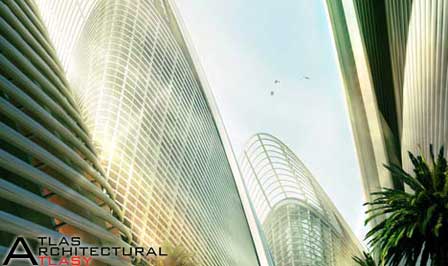 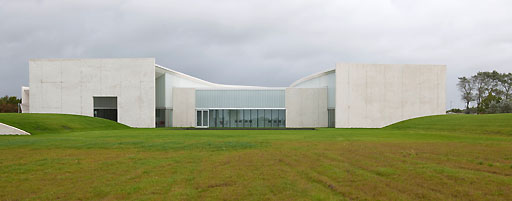 موزه هنرهای معاصر هرنینگ 2005- 2009
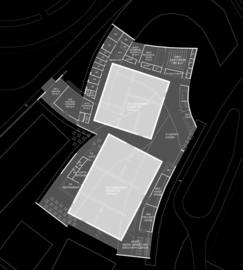 _ الهام گرفتن از تاریخچه شهر هرنینگ به عنوان شهر منسوجات _القای حس لامسه و مادیت_الهام از فرم بنای کارخانه پیراهنقلب_
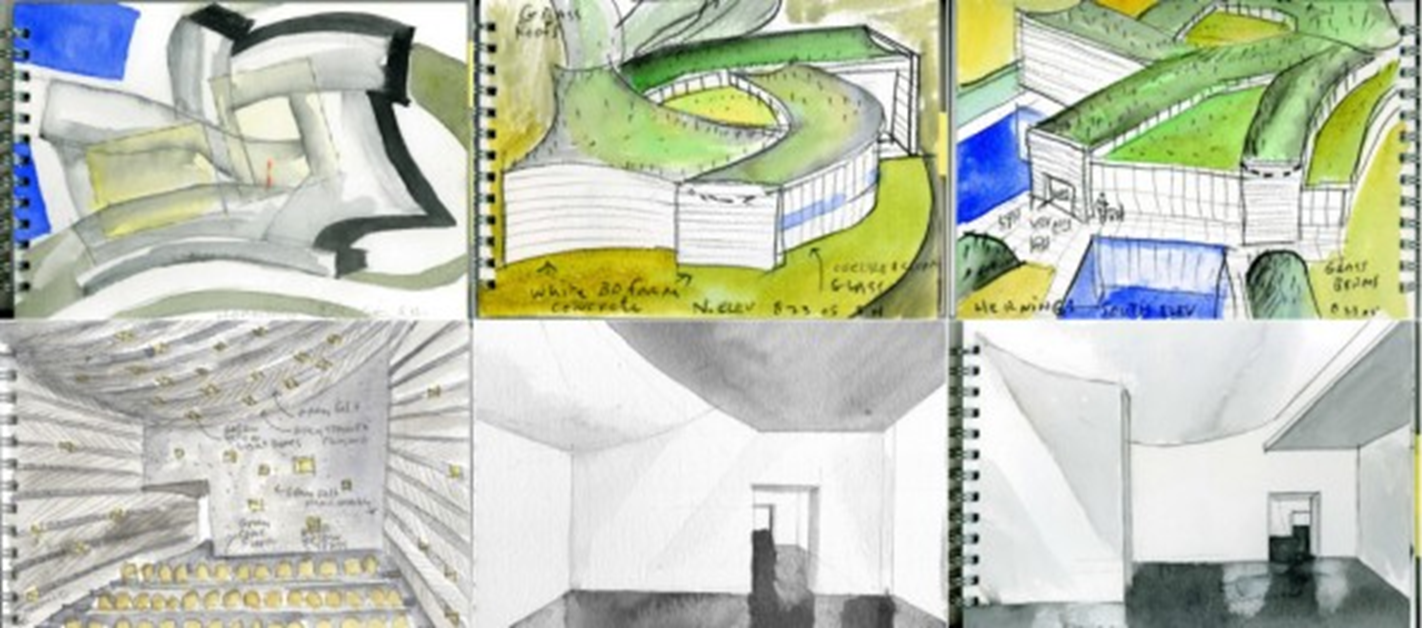 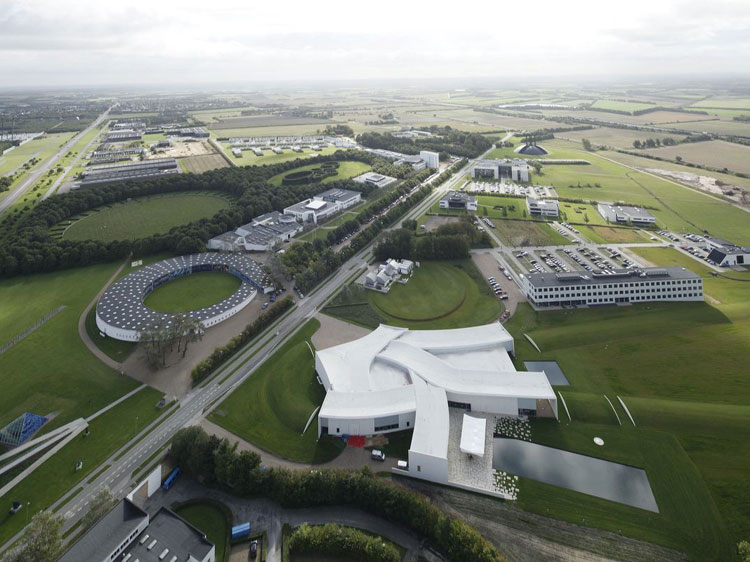 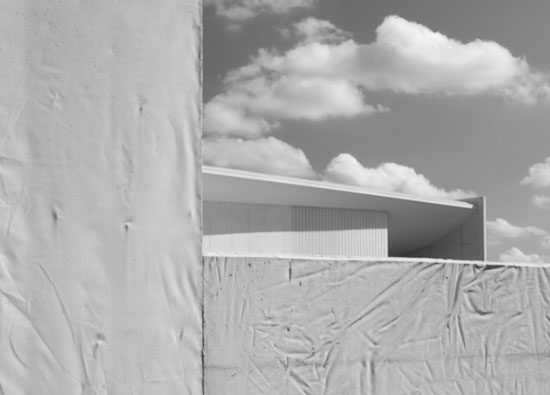 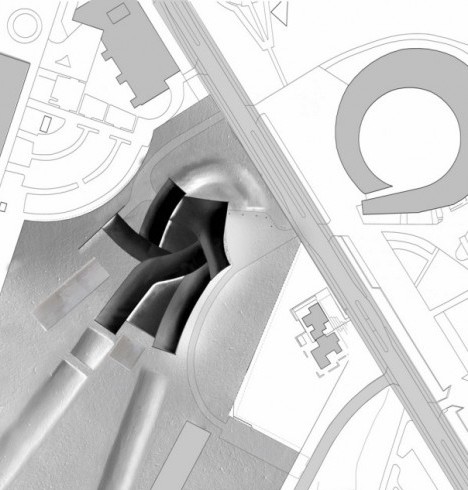 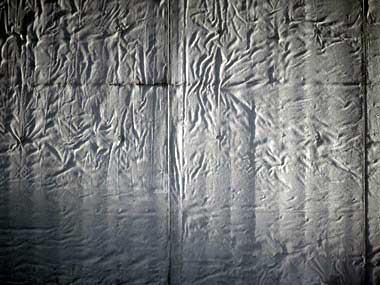 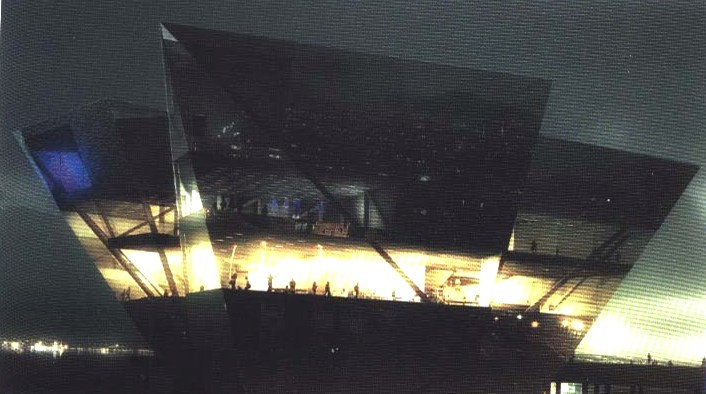 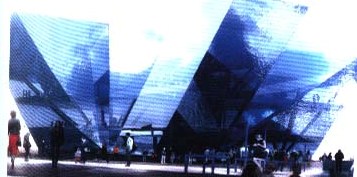 موزه ركس
پيشنهاد موزه بزرگ ركس براي اسكله رودخانه تي داندي در اسكاتلند مطرح شده است.از ويژگي هاي عمده در طراحي اين موزه روشنايي روز خواهد بود به طوري كه گالري هاو فضاي نمايشگاه بهترين نورممكن را دارا ميباشد.در اين موزه پديداركردن اب رودخانه وديدگاه هاي برجسته اي ازشهرستان هاي اطراف نمايش داده ميشود. خدمات ساختمان درهسته براي تمركز وبهبود بهره وري قرار داده شده وسپس قسمت بيروني كوچك به منظور كاهش وگردش فضاهاي غير ضروري ساختمان قرار ميگيرد طراح ،كانسپت اصلي را باالهام از گل استكاني ابي رنگ اسكاتلندي وعكس العمل هاي اين گل درطبيعت به وجود اورده وان را مشابه يك اينه نما طراحي كرده است.
آکادمی علوم کالیفرنیا
کانسپت این بنا، همانطور که خود رنزو پیانو به آن اشاره میکند، برداشته شدن تکه ای از زمین و ساختن بنا در زیر این تکه است، به طوری که کمتری نا هماهنگی و بی احترامی به طبیعت اطراف نداشته باشد؛ به طوری که حتی تمامی گیاهانی که بر روی سقف این بنا قرار گرفته اند کاملا” طبیعی هستند.
هدف رنزو پیانو این بوده تا با ساختن بنای شفاف، ارتباط بین این ساختمان و محیط اطرافش را به بهترین وجه به بینندگان القا کند، برای همین “شیشه” در دیوار های خارجی این بنا به مقدار بسیار زیادی مورد استفاده قرار گرفته که به بینندگان این امکان را میدهد تا از بین دیواره های آن، به تماشای موزه ای که در داخل وجود دارد بپردازند
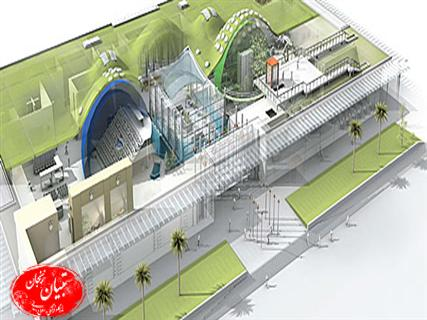 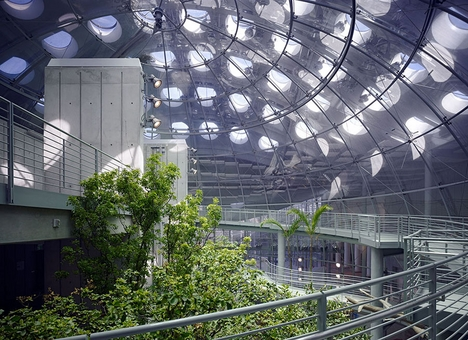 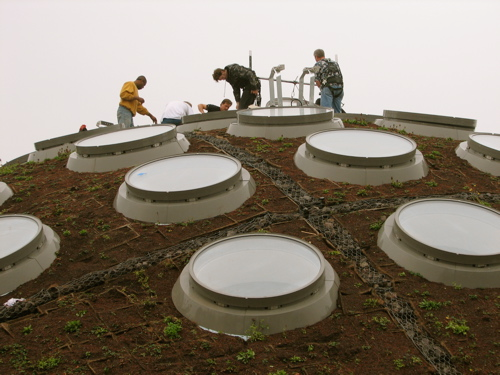 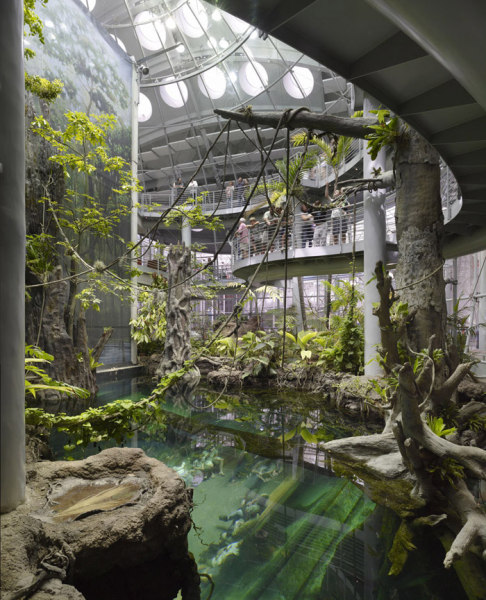 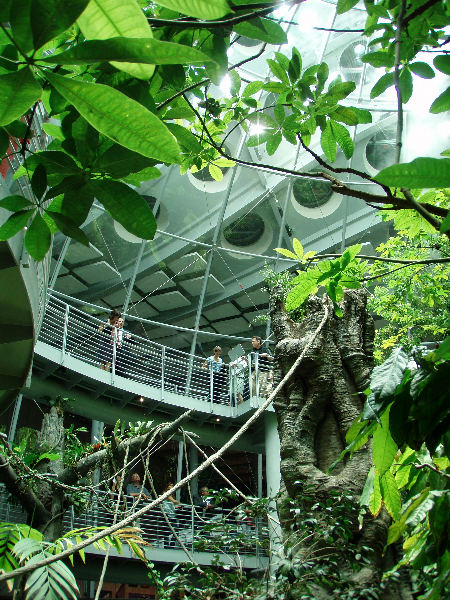 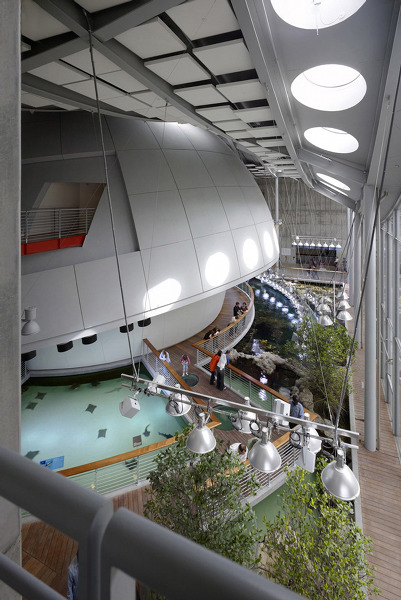 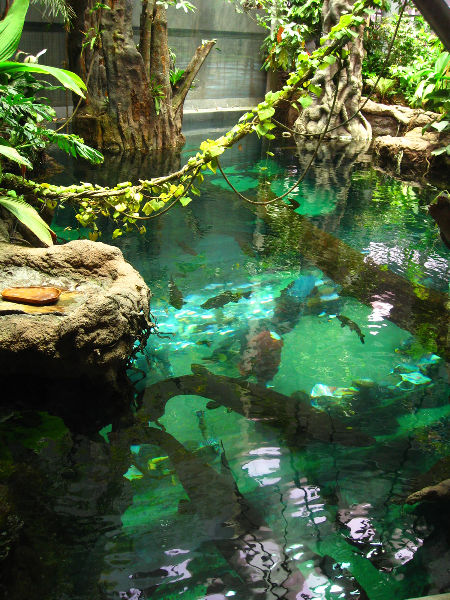 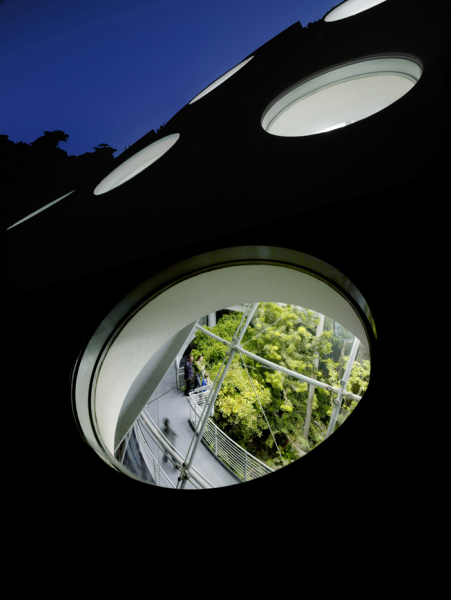 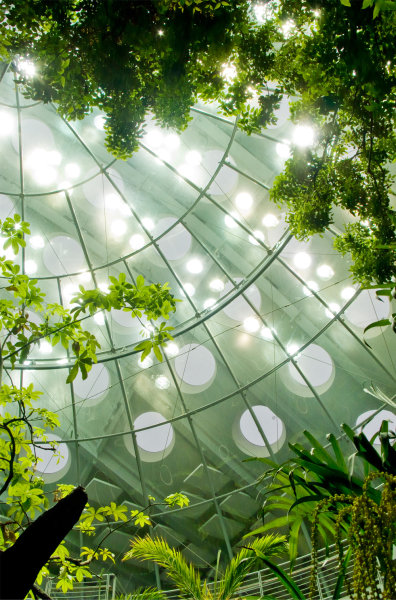 موزه هنر های معاصر
هنر به عنوان اصلی ترین استراتژی این پروژه و همچنین گردش در فضای موجود در آن برای داشتن یک تجربه پویا نقش مهمی در شکل دادن به ایده اصلی موزه داده است.ترکیب هنر ، معماری و طبیعت پویارمپ و تراس مارپیچی بهمرا منظره فوق العاده زیبای باغ
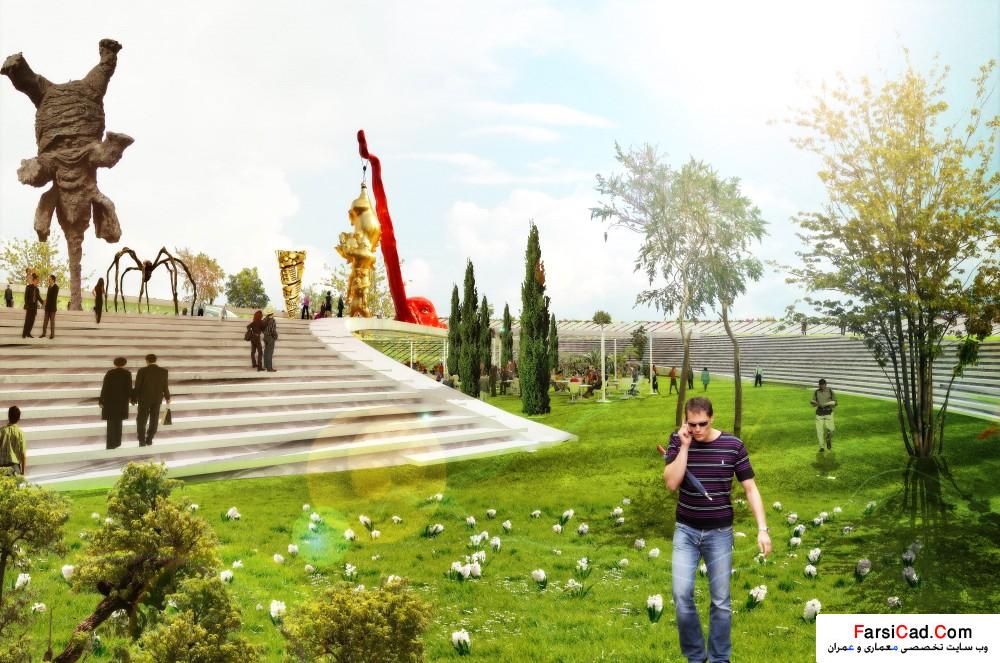 رمپ مارپیچی پذیرایی با شیب مایل ، داشتن نمای گسترده از فضای سبز شهری با ترکیب رنگ های کاملا ملایم روشی کاملا جالب و جذاب برای جذب بازدید کننده گان به نقاط بالایی موزه و خسته نشدن آنان در طول مسیر میگردد.فضای موجود در تراس پارپیچی این مجموعه همراه با منظره شگفت انگیز نوعی قاب عکس زیبا را به تصویر کشیده است.نوع ترکیپ احجام و رنگ ها در مجموعه برای کلیه بازدیدکنندگان از هر نوع سن و سالی باعث شده که انواع مختلف هنرهای رنگی در این مجموعه بکار رود تا هر شخصی را به هر نوع سلیقه ای به خود جلب کن
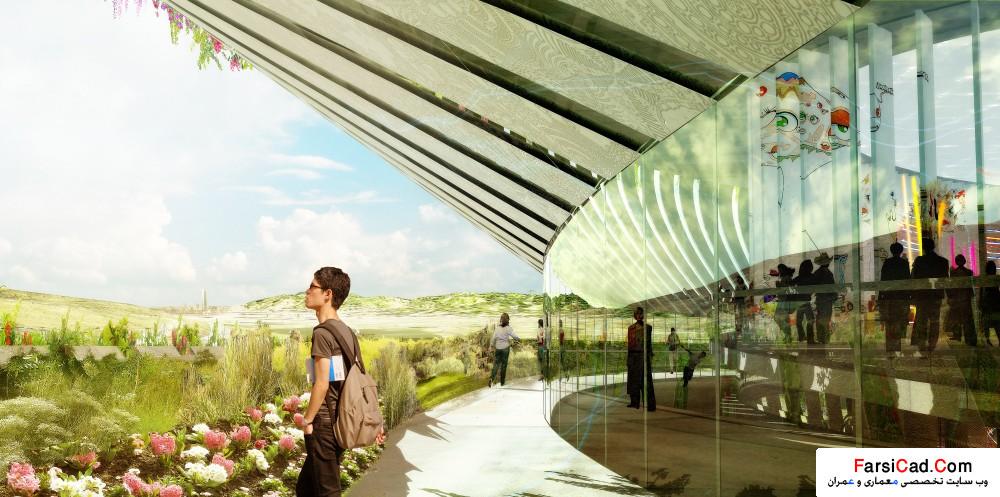 انعطاب پذیری قسمت ها و بخش های مختلف موزه باعث شده است که هر کسی و با هر سلیقه ای نوع خاصی از نمایشگاه آثار خود را به نمایش بگذاردکه این عامل خود باعث زیبایی خاصی در بخش های مختلف گردید است
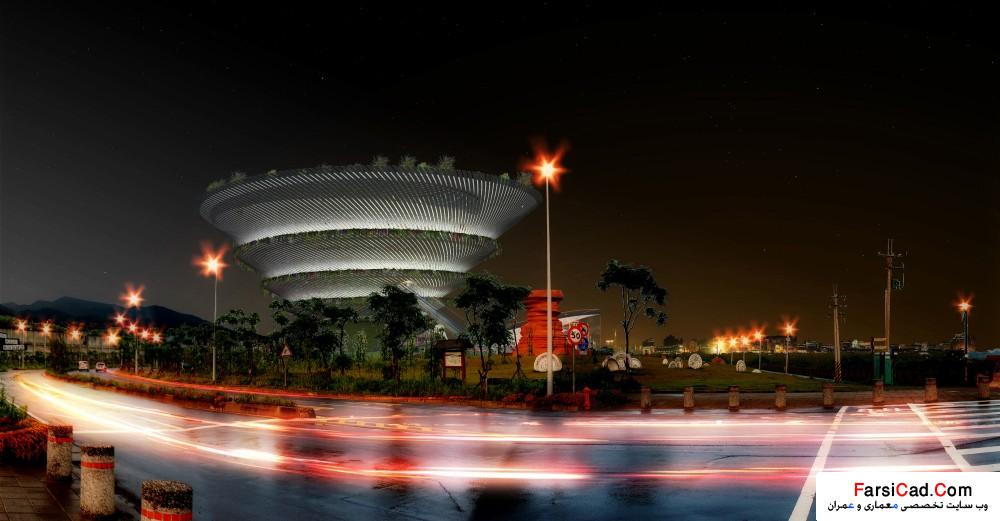 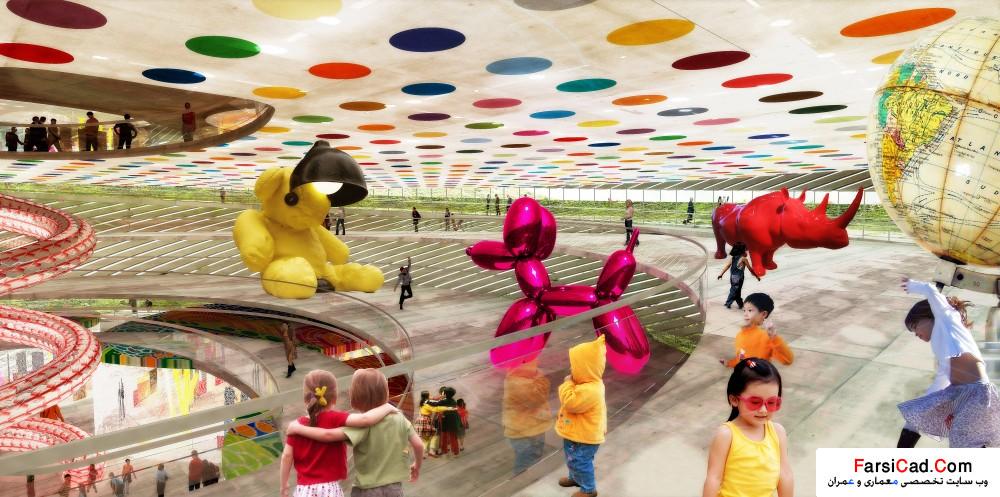 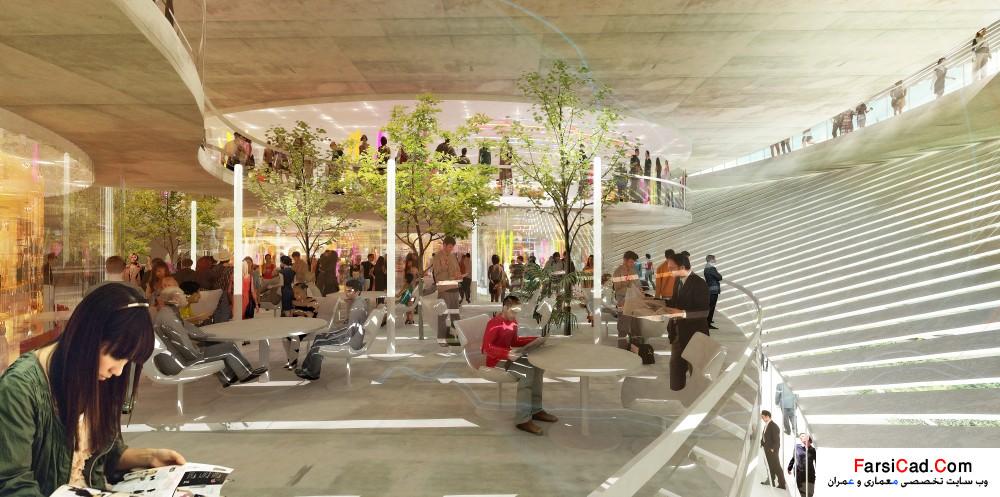 نحوه شکل گیری طرح در آذرماه 1383 مطالعات اولیه موزه دفاع مقدس آغاز شد و برنامه پروژه طی جلسات متعدد مدیریت شهری، بنیاد حفظ آثار و نشر ارزشهای دفاع مقدس و ستاد کل نیروهای مسلح در فروردین 84 به تایید رسید و با نظر شورای اسلامی شهر تهران، طرح و اجرا مشخص گردید .پس از آن، طراحی موزه دفاع مقدس به مسابقه گذاشته شد و 250 گروه در مسابقه شرکت کردند که از آن میان 42 اثر به دبیرخانه تحویل و جوایز برگزیدگان درتاریخ 23/8/84 طی مراسم ویژه ای با حضور شهردار تهران، ریاست شورای اسلامی شهر تهران و ریاست بنیاد حفظ آثار و نشر ارزشهای دفاع مقدس اهدا شد.
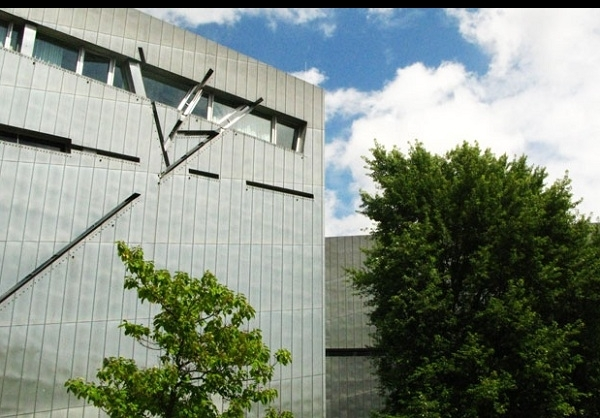 از اشکالات عمده ای که در خصوص گرایش این طرح به موزه یهود وارد است، نخست این است که طرح موزه یهود، تاریخ یهود را در لفافه ای مظلوم نمایانه با القای غیر مستقیم عنوان می کند، و مخاطبی که پا به آنجا می گذارد، روایت صهیونیستی هولوکاست را ناخودآگاهانه می پذیرد. پس (همانند همه آثار معماری که همه چیز در خدمت بیان پیام اثر است)، انتخاب سبک اثر، فرم و مصالح آن نیز در خدمت تبیین این روایت است، و برای ما نمی تواند الگو باشد.لیبسکیند در کتاب خود( The Space of Encounter ) می گوید یکی از سه ایده اولیه برای موزه یهودش، این است که مخاطب باید به صورت روحی و فیزیکی معنای هولوکاست را درک کند و هولوکاست جزو حافظه تاریخی خودآگاه شهر برلین است. دیگر اینکه تاریخ برلین را بدون روشنفکران و اقتصاددانان یهودی آن نمی توان شناخت. و دیگر آنکه در معماری خود از یک فضای تهی (به شکل ووید void) بهره می گیرد که نشانگر شهر برلینِ تهی شده از جحود است.
پایان